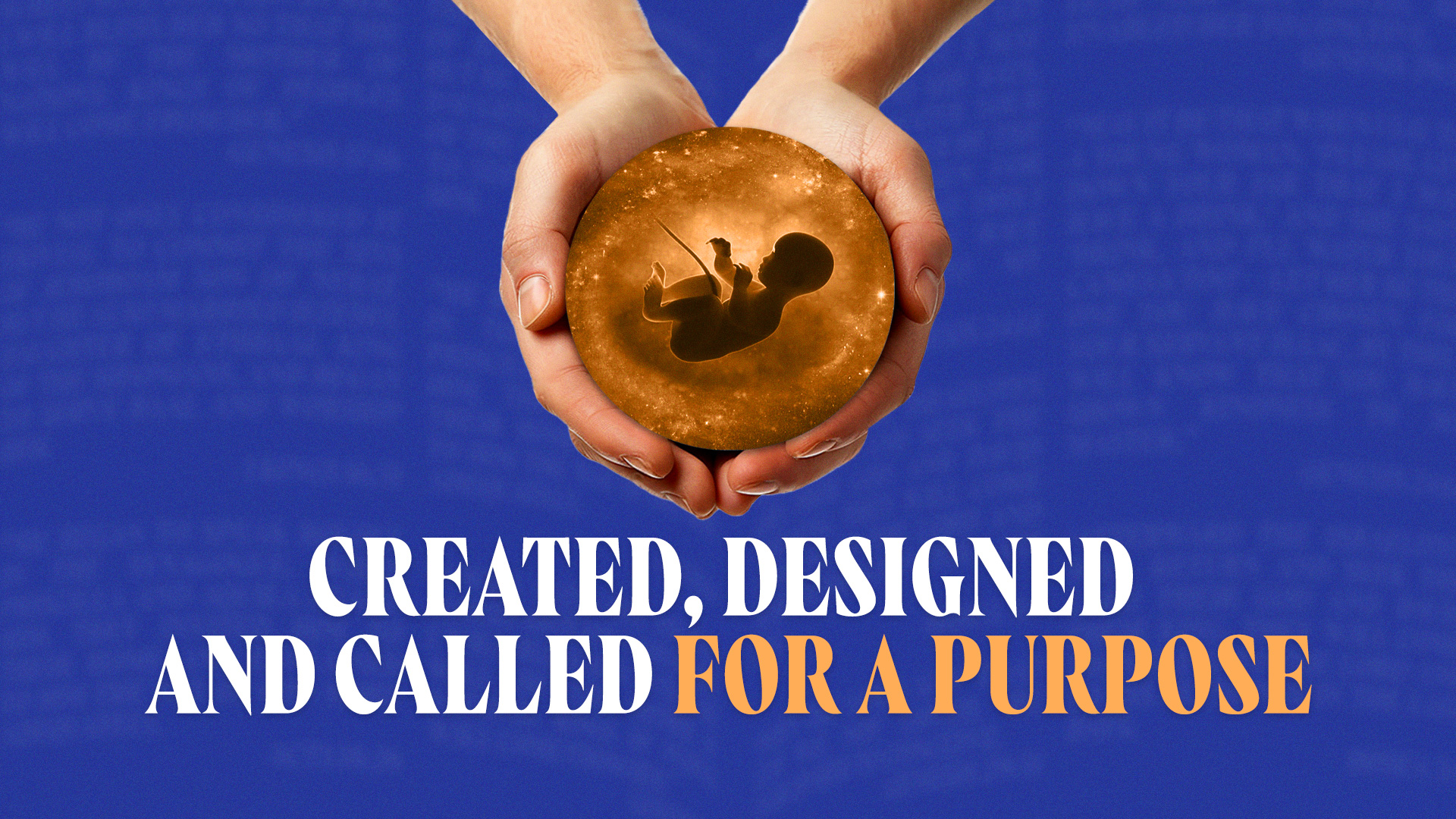 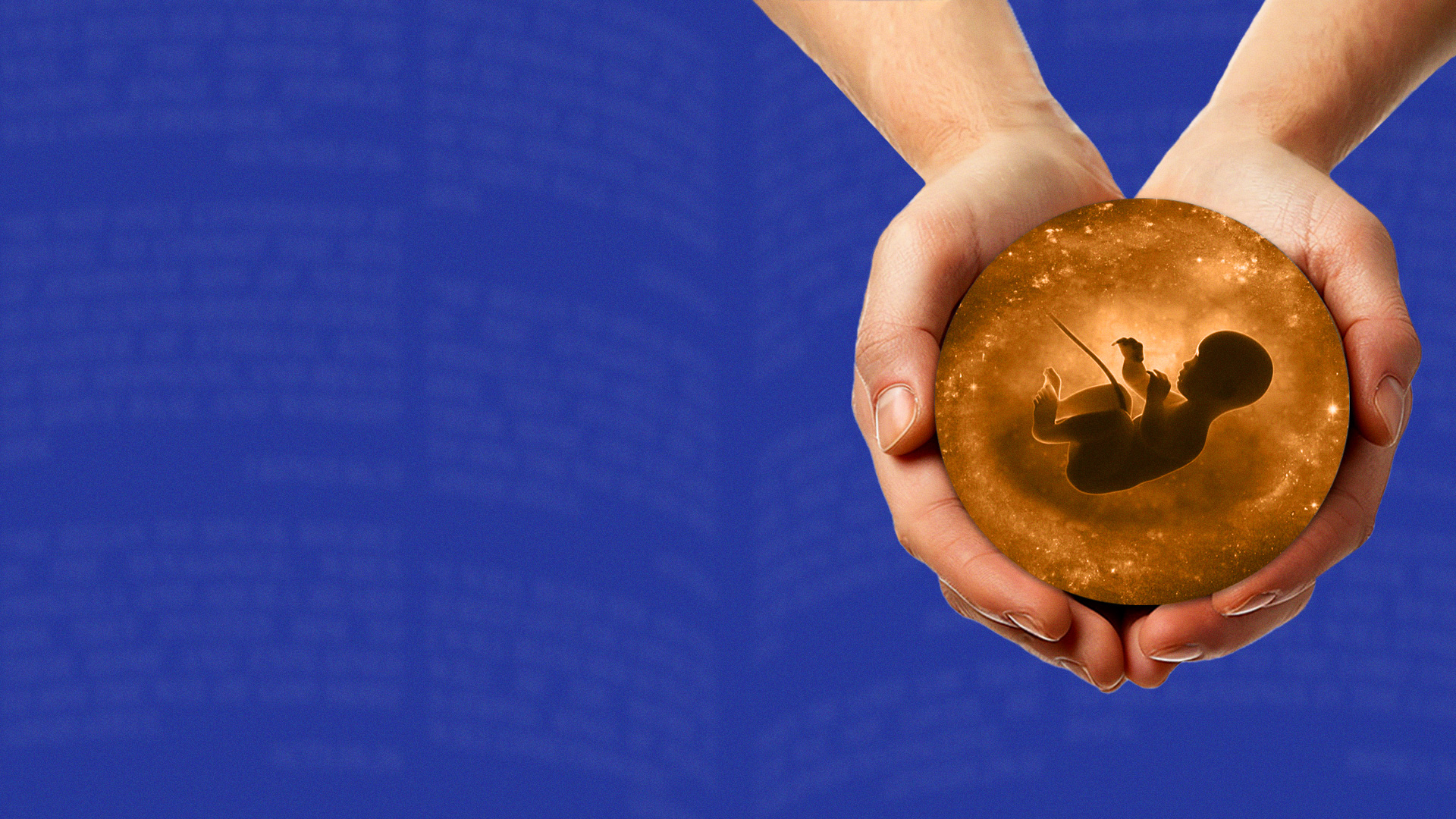 GOD DOES THINGS WITH PURPOSE
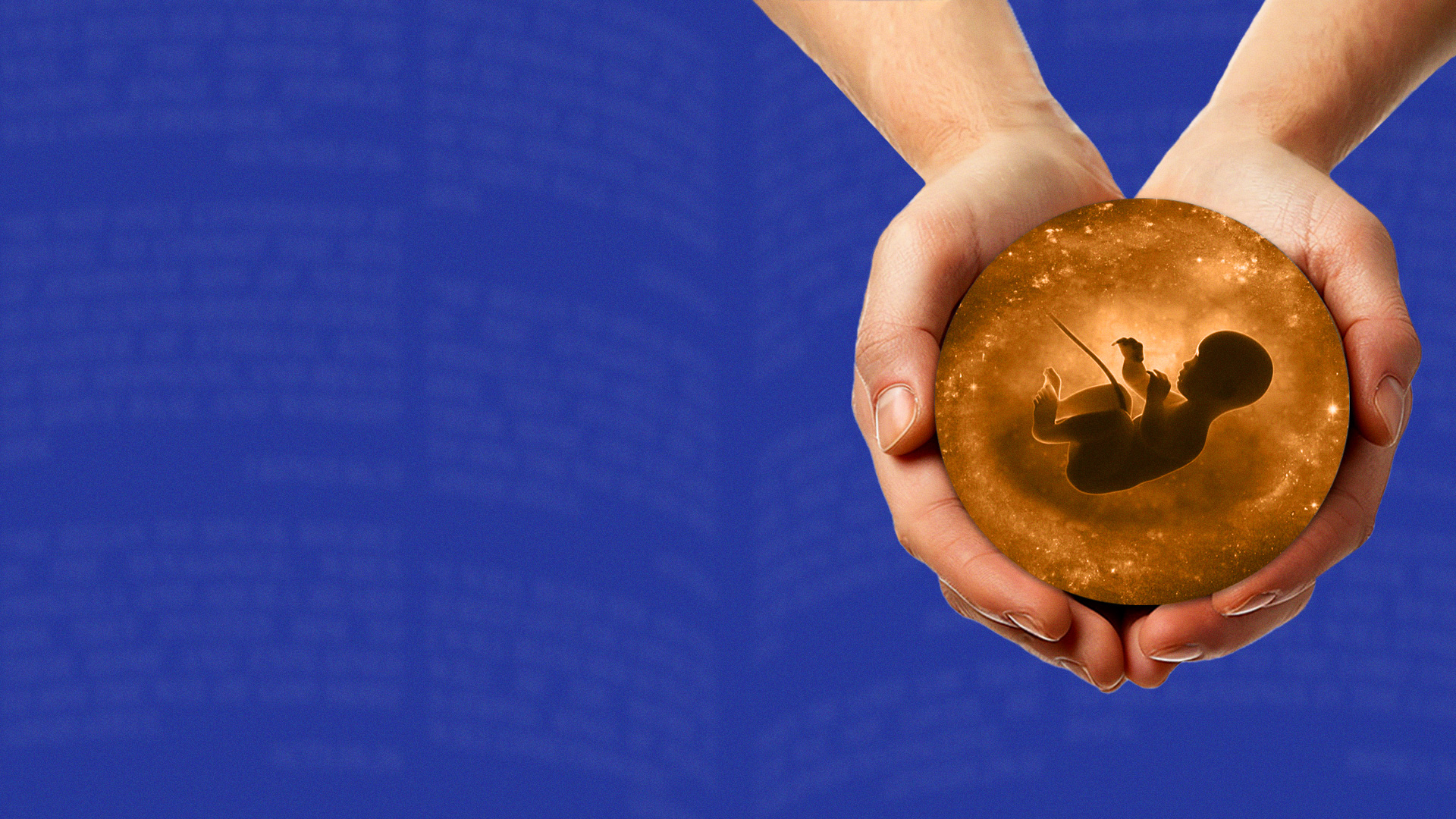 Psalm 33:11  
The counsel of the LORD stands forever, The plans of His heart to all generations.
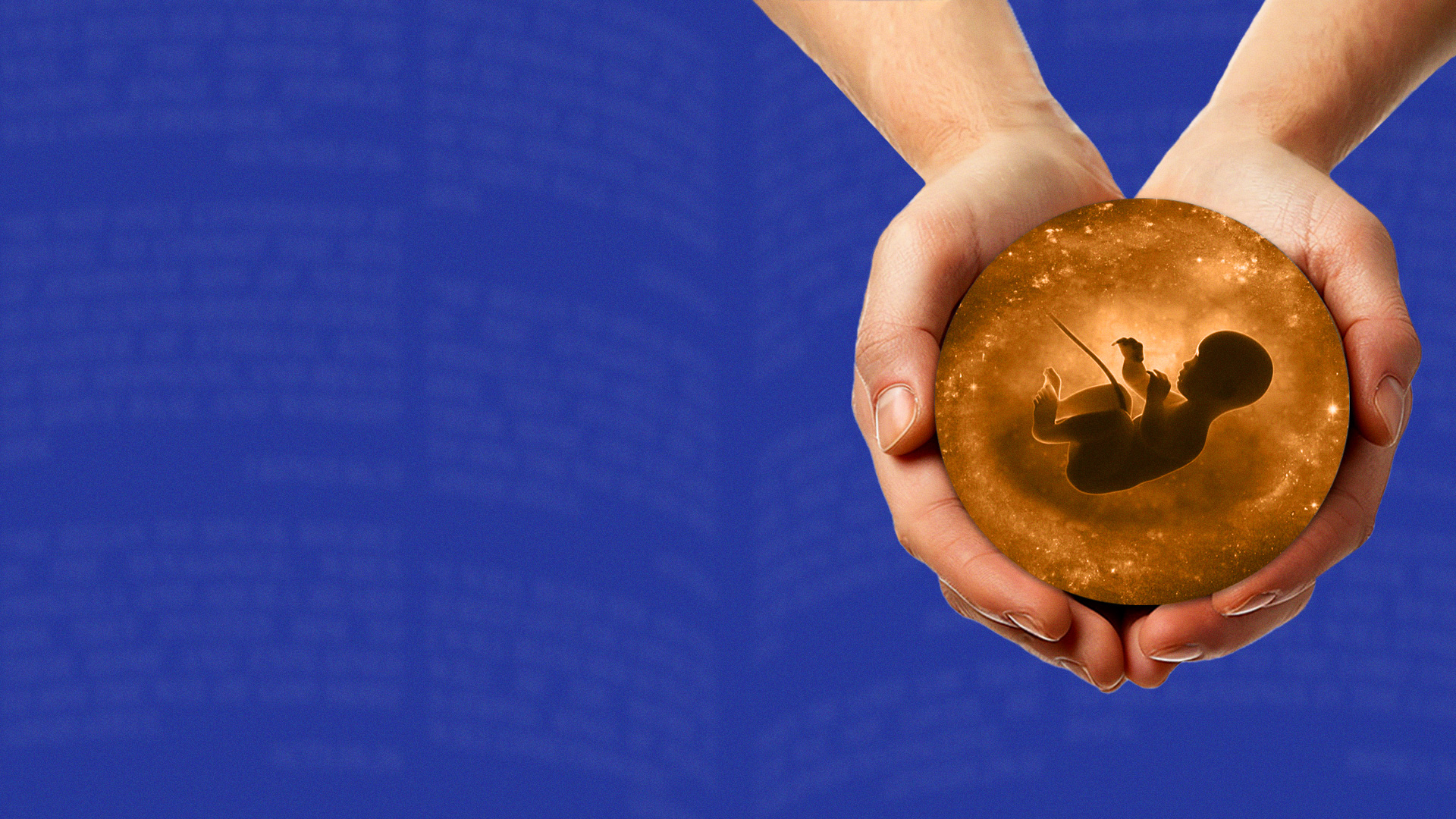 He knows the end from the beginning.
He completes His work, before He begins.
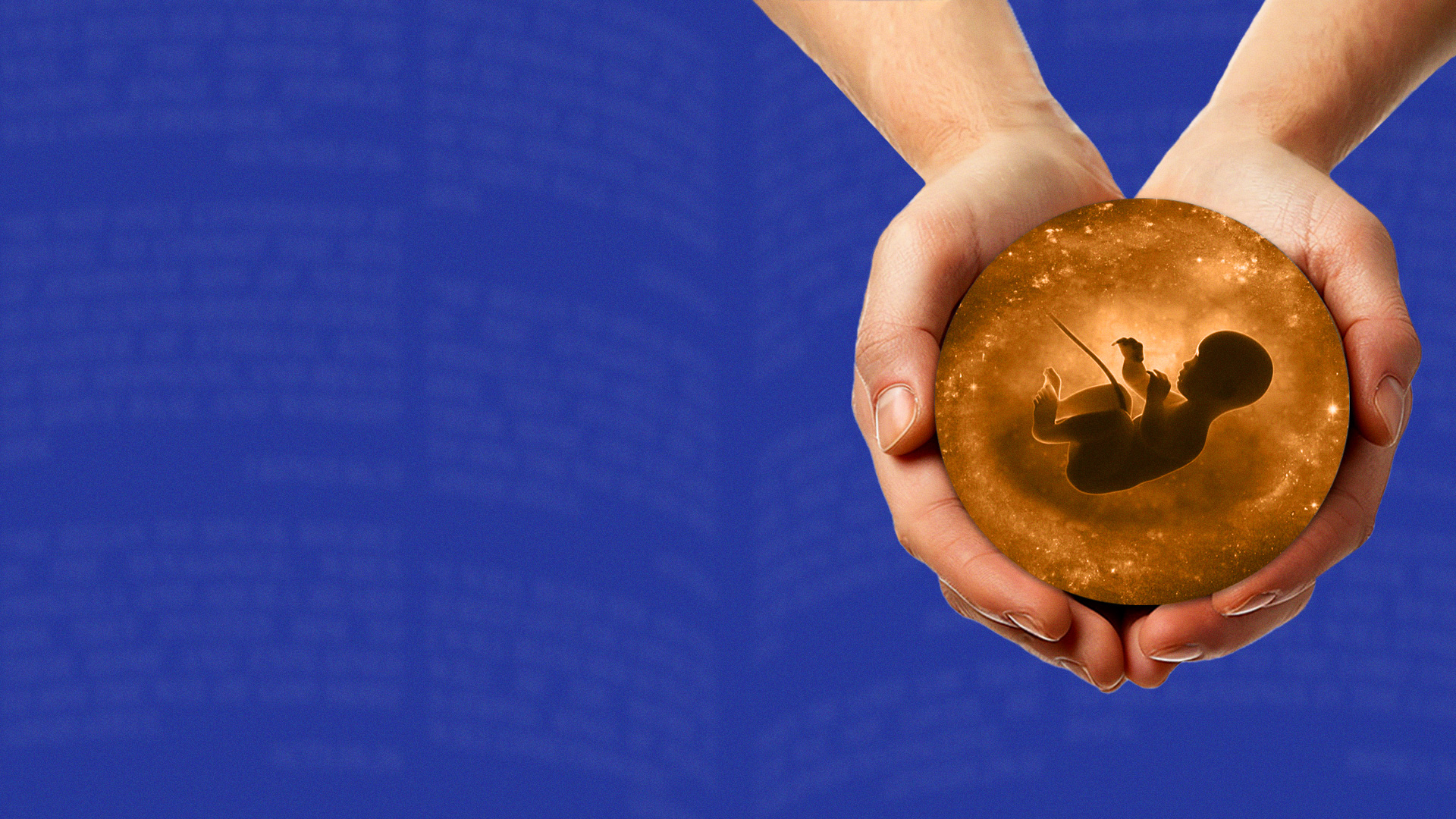 GOD HAS AN ETERNAL PURPOSE WHICH HE IS UNFOLDING
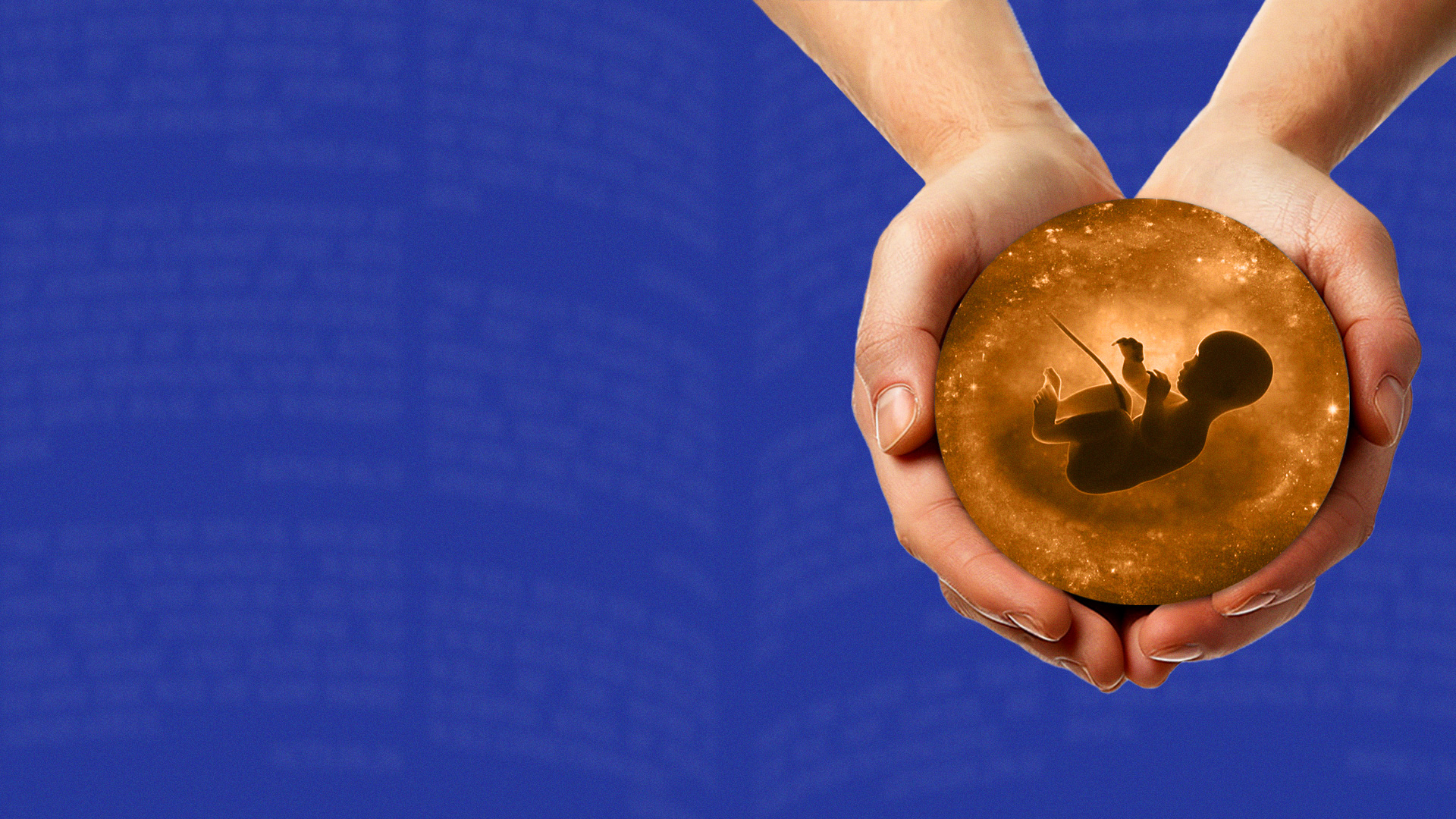 Ephesians 3:11  
according to the eternal purpose which He accomplished in Christ Jesus our Lord,
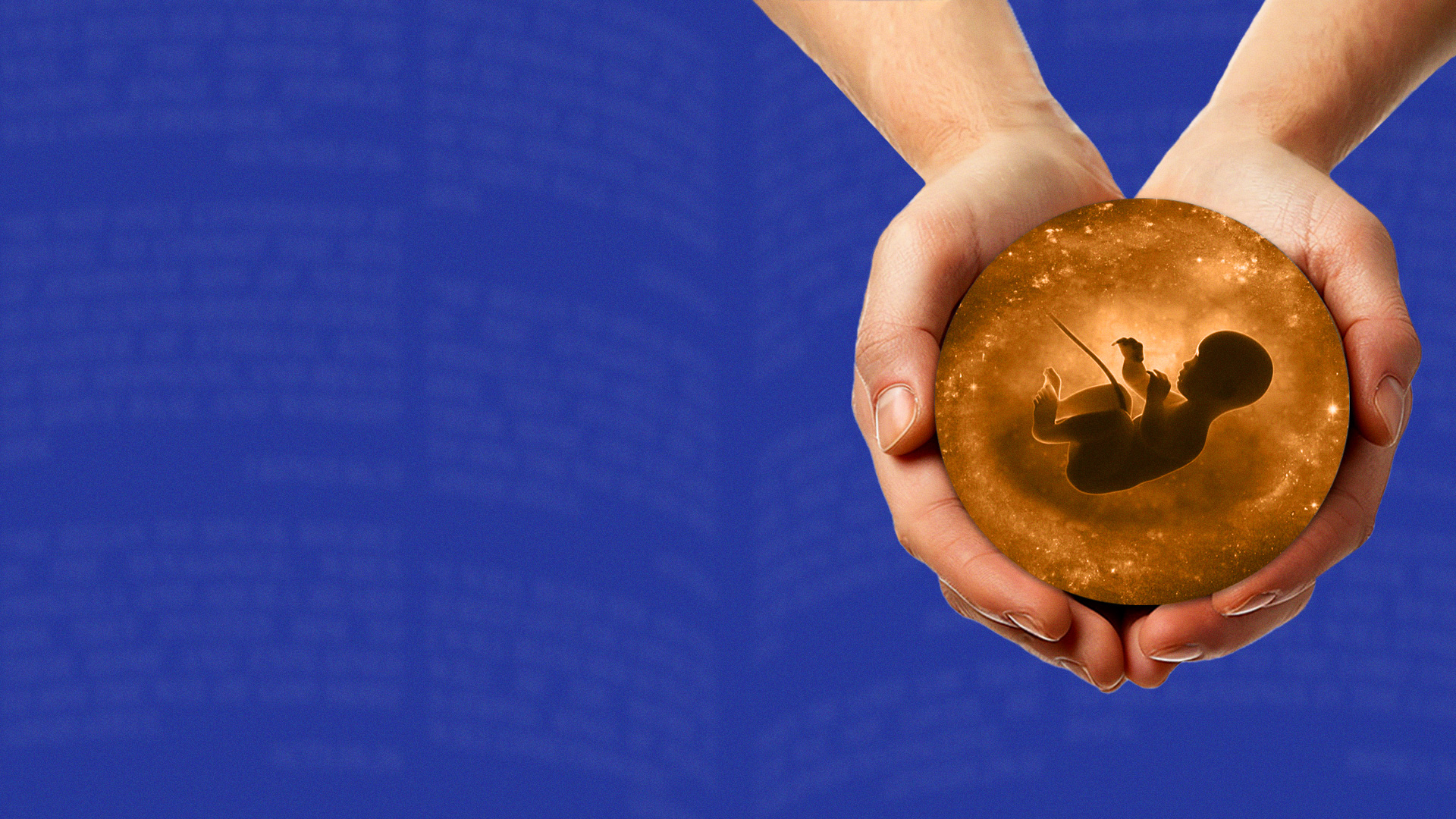 WE HAVE BEEN CALLED TO PARTICIPATE IN HIS PURPOSE
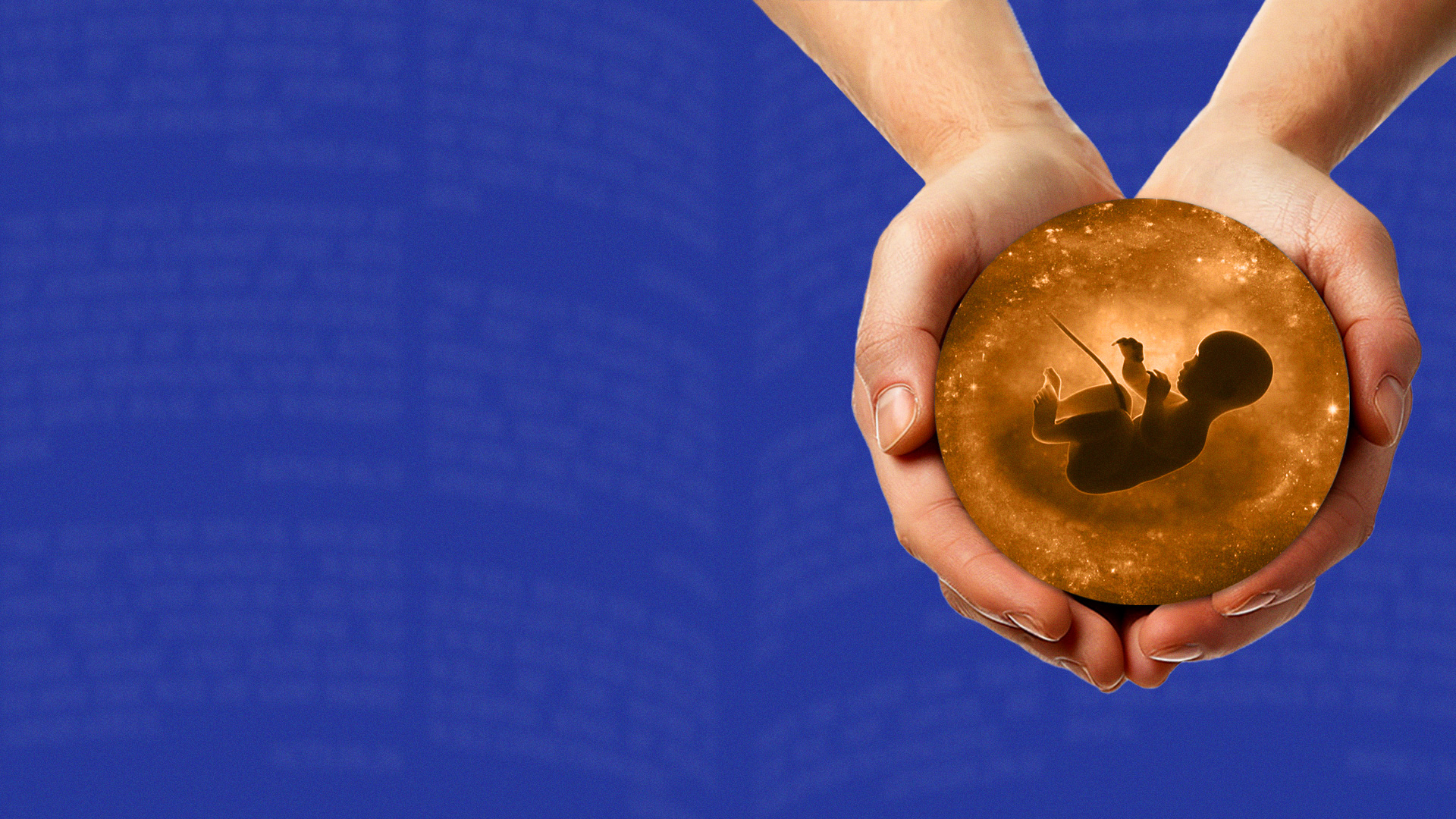 2 Timothy 1:9  
who has saved us and called us with a holy calling, not according to our works, but according to His own purpose and grace which was given to us in Christ Jesus before time began,
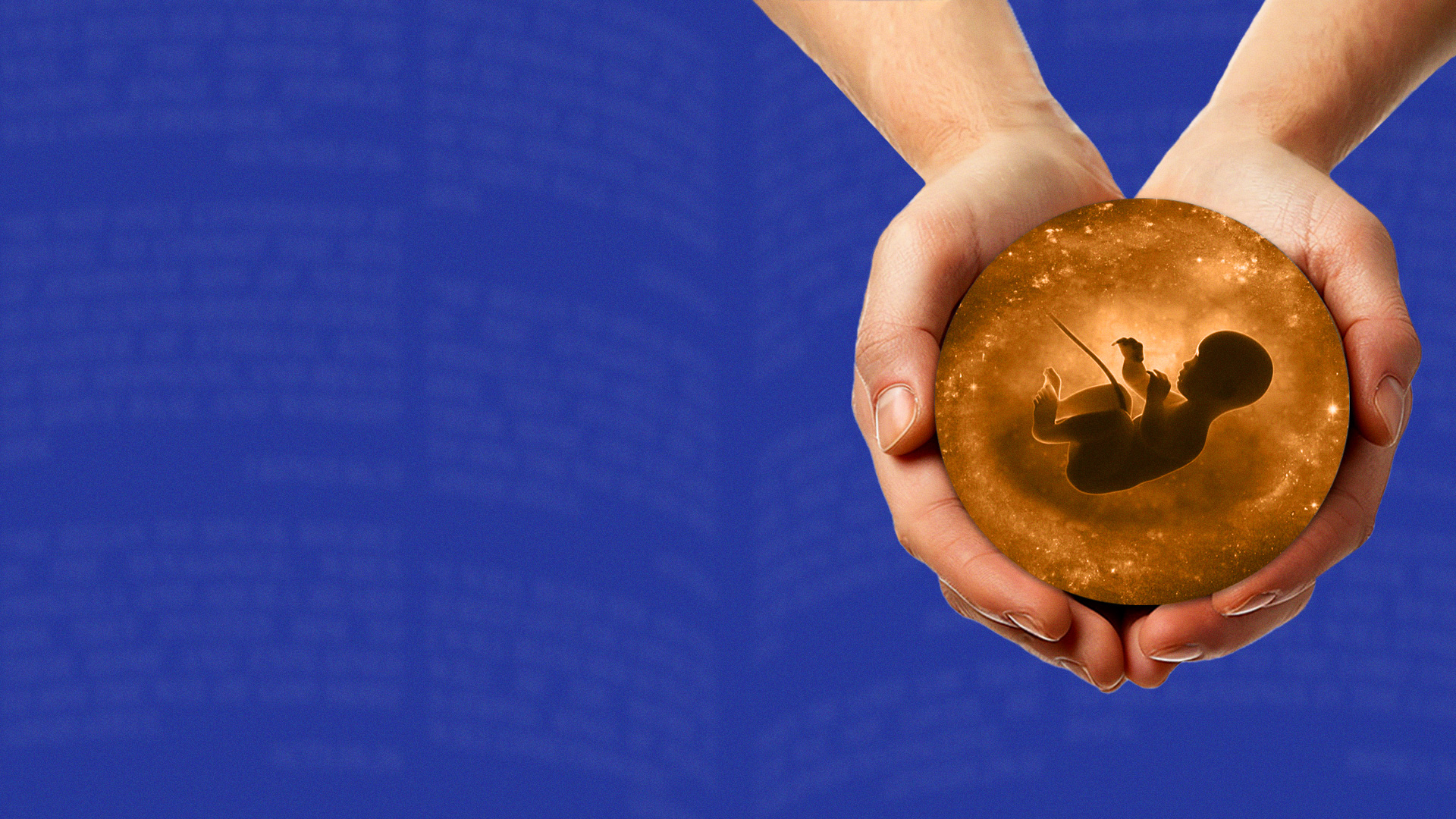 CREATED AND DESIGNED FOR A PURPOSE
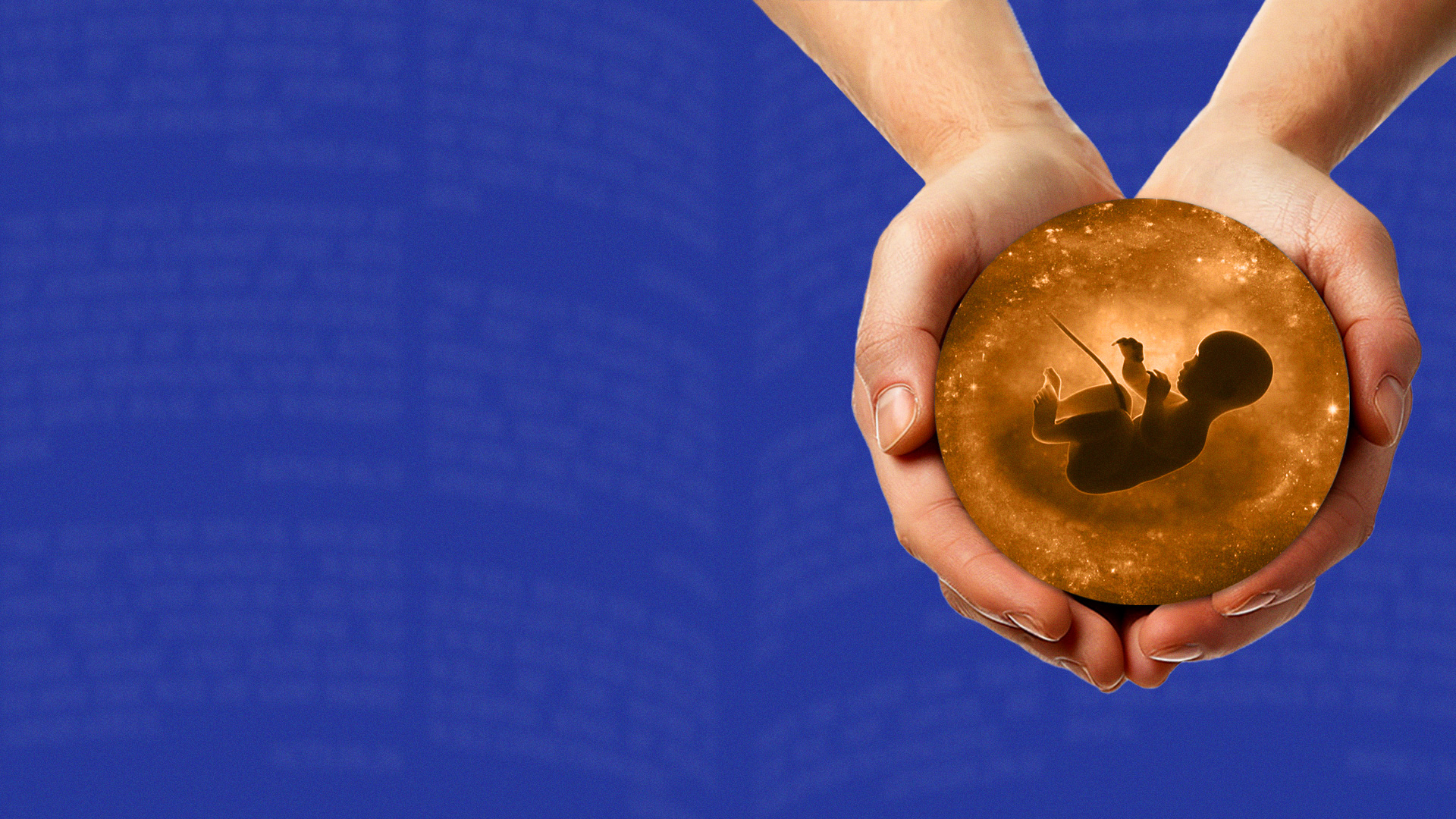 Psalm 139:13-18
13 For You formed my inward parts; You covered me in my mother's womb. 
14 I will praise You, for I am fearfully and wonderfully made; Marvelous are Your works, And that my soul knows very well. 
15 My frame was not hidden from You, When I was made in secret, And skillfully wrought in the lowest parts of the earth.
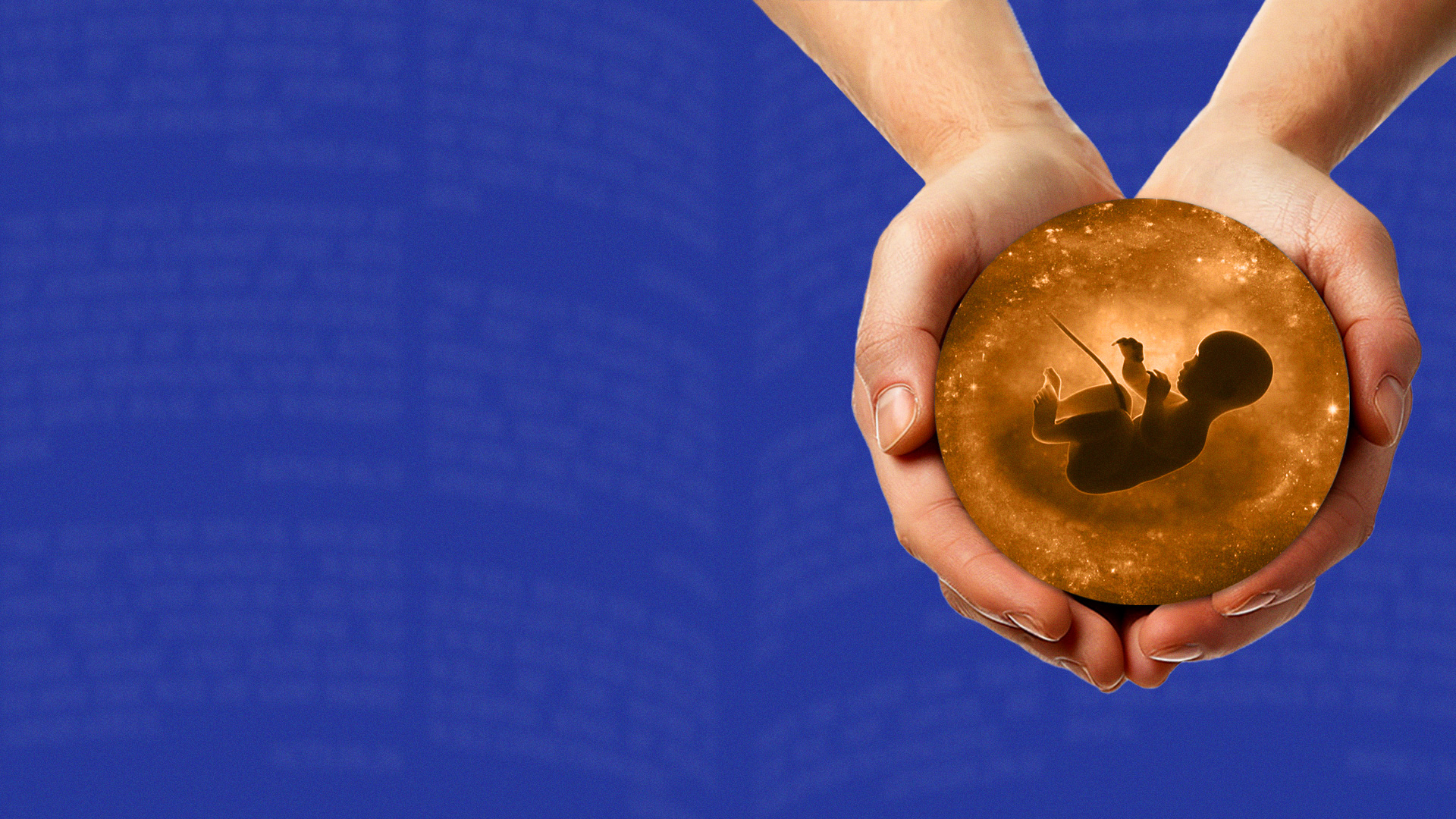 Psalm 139:13-18
16 Your eyes saw my substance, being yet unformed. And in Your book they all were written, The days fashioned for me, When as yet there were none of them. 
17 How precious also are Your thoughts to me, O God! How great is the sum of them! 
18 If I should count them, they would be more in number than the sand; When I awake, I am still with You.
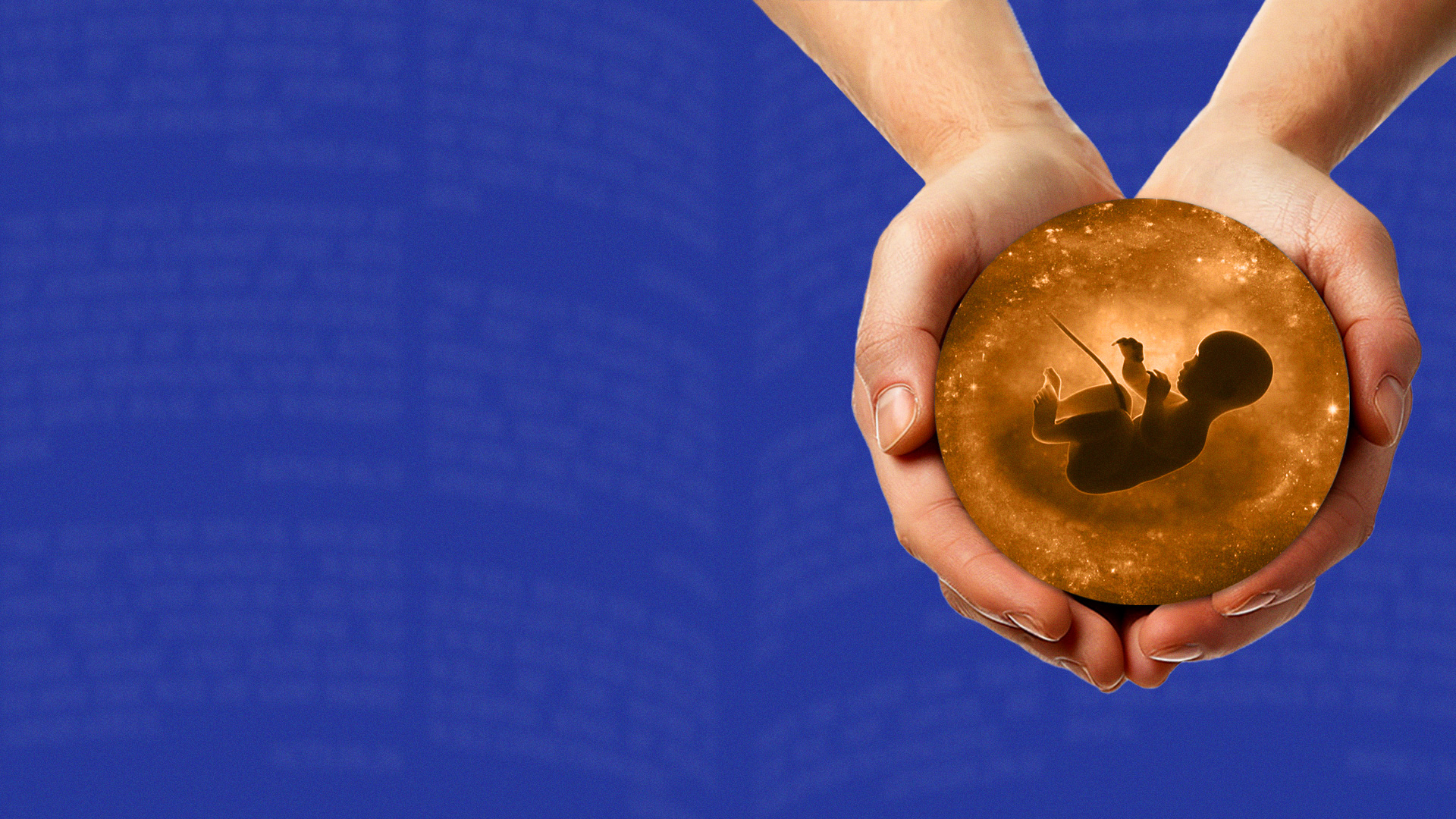 WE RECOGNIZE GOD'S PURPOSE IN DIFFERENT WAYS AND AT DIFFERENT TIMES
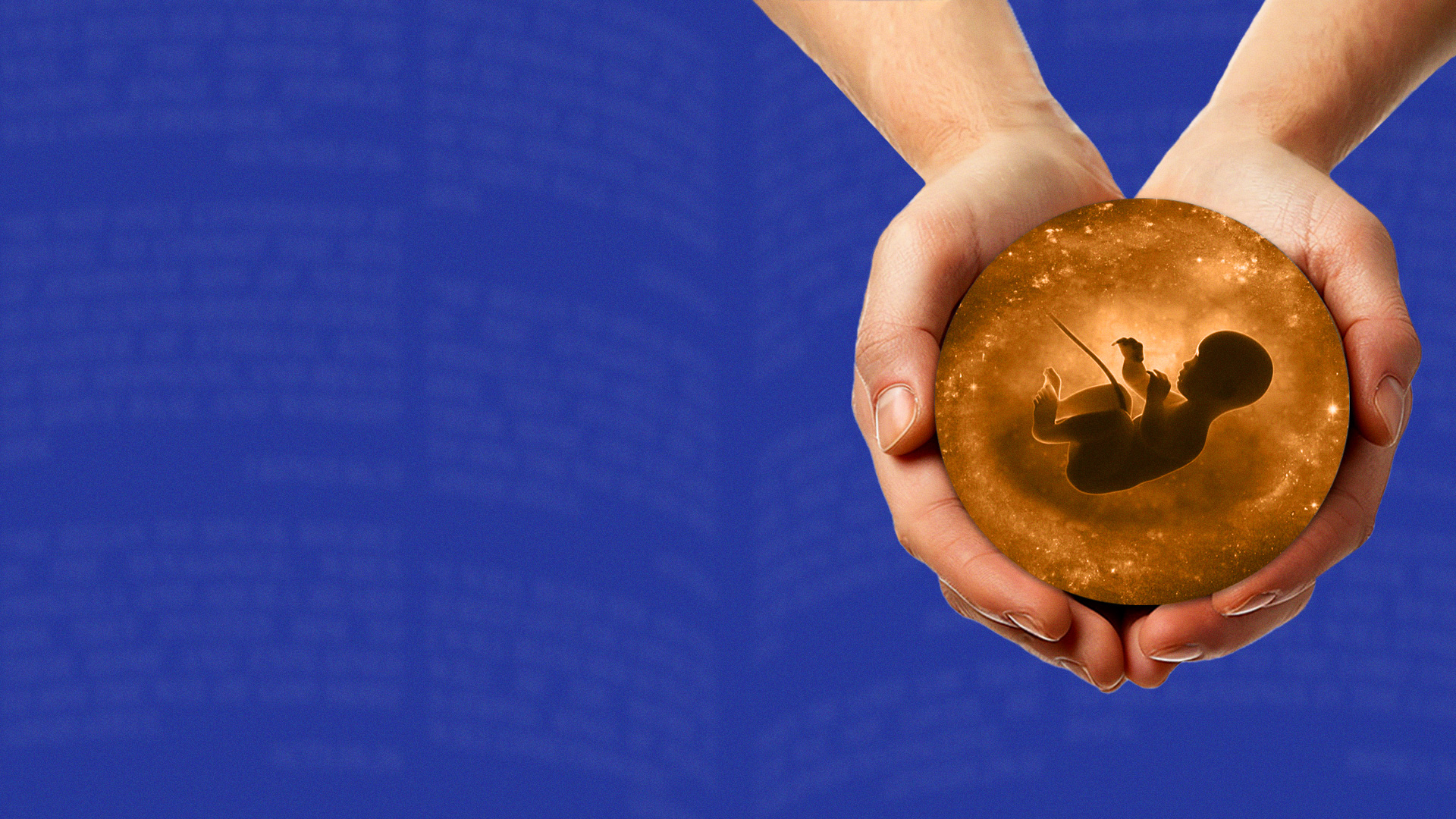 Abraham
Joseph
Moses
David
Disciples of Jesus
Saul who became Paul
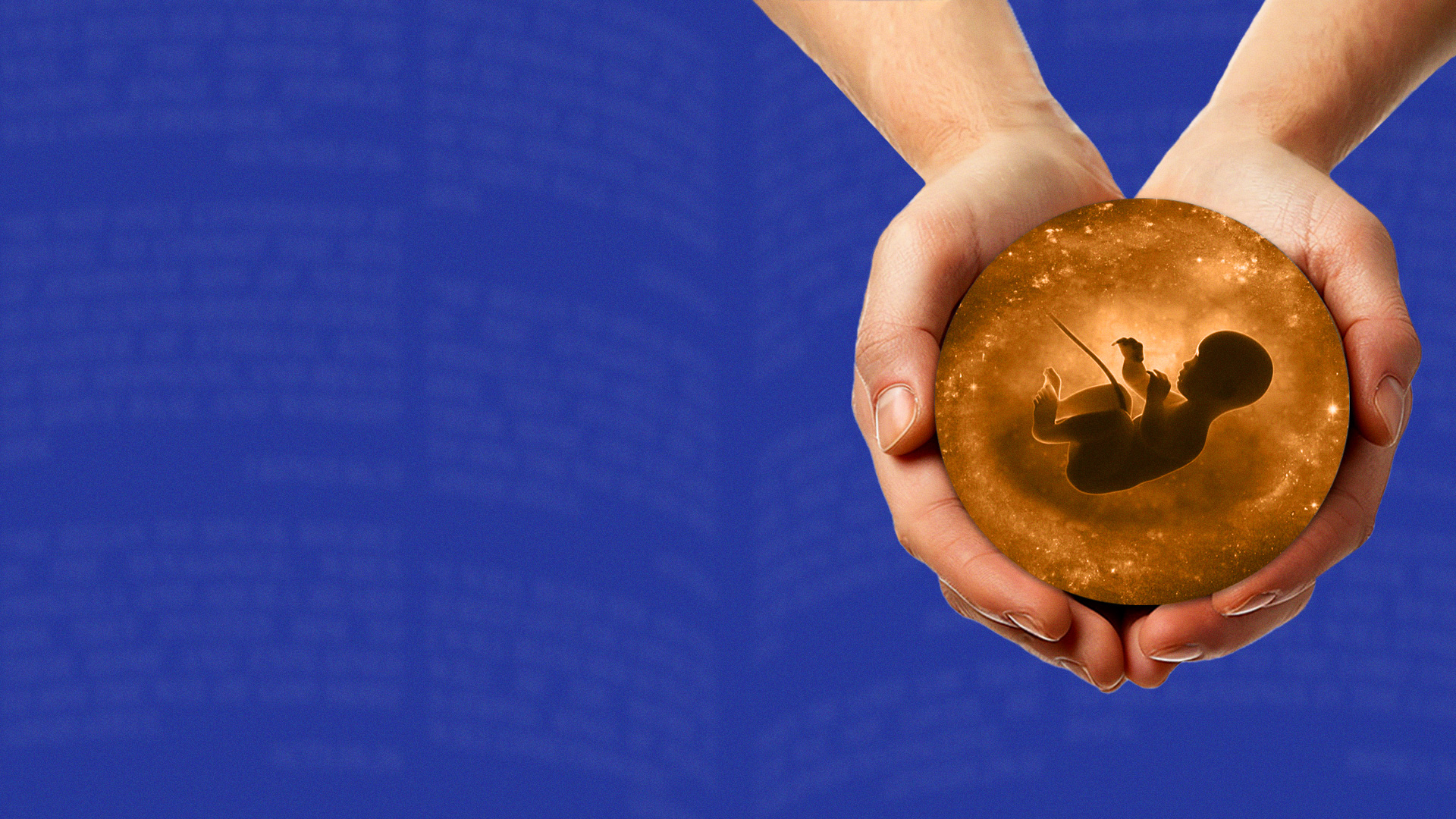 GOD CALLS PEOPLE AT ALL STAGES OF LIFE, FROM ALL WALKS OF LIFE, AND INTO 
A VARIETY OF ASSIGNMENTS.
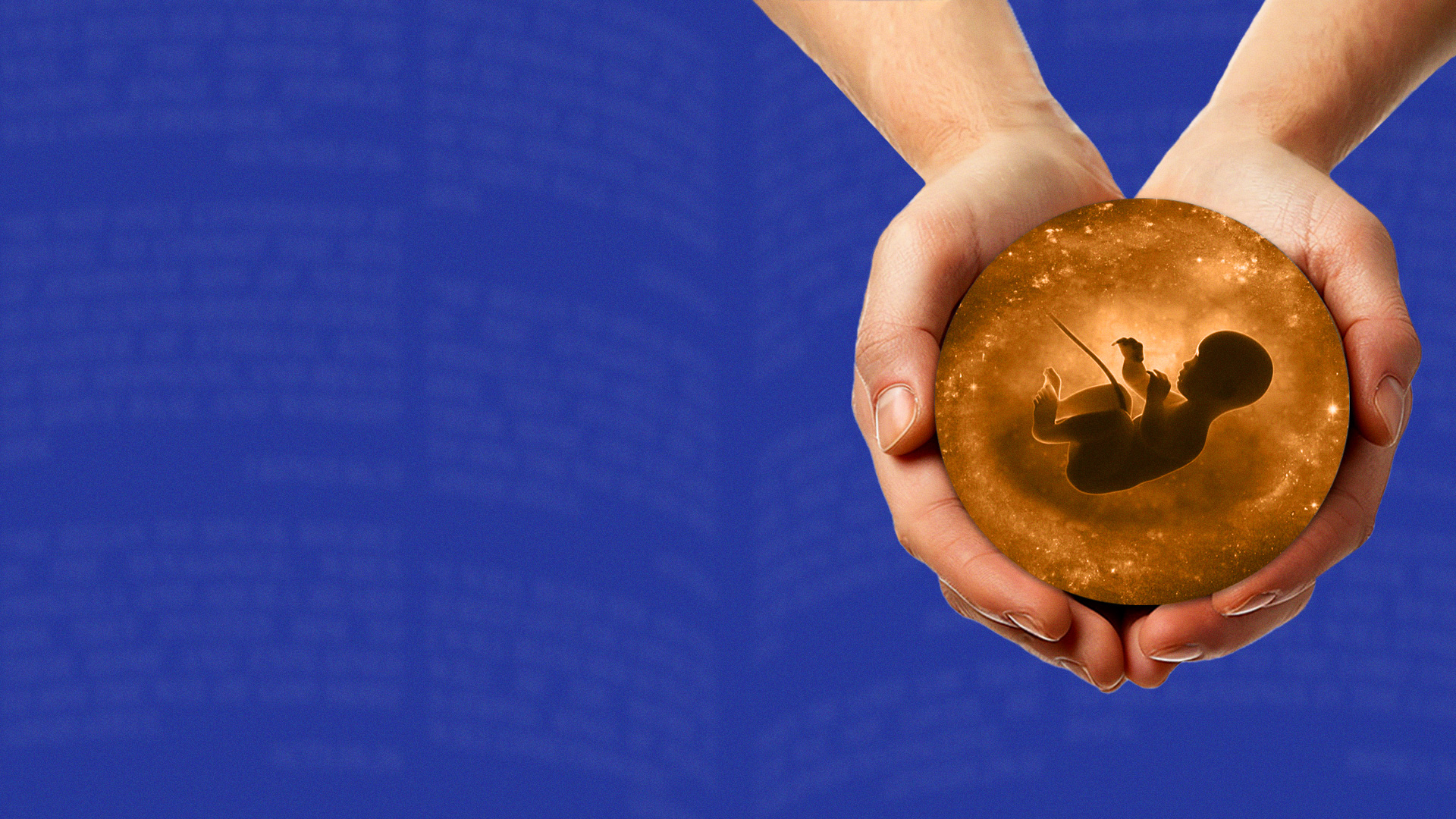 1 Corinthians 12:4-6 (ERV)
4 There are different kinds of spiritual gifts, but they are all from the same Spirit. 
5 There are different ways to serve, but we serve the same Lord. 
6 And there are different ways that God works in people, but it is the same God who works in all of us to do everything.
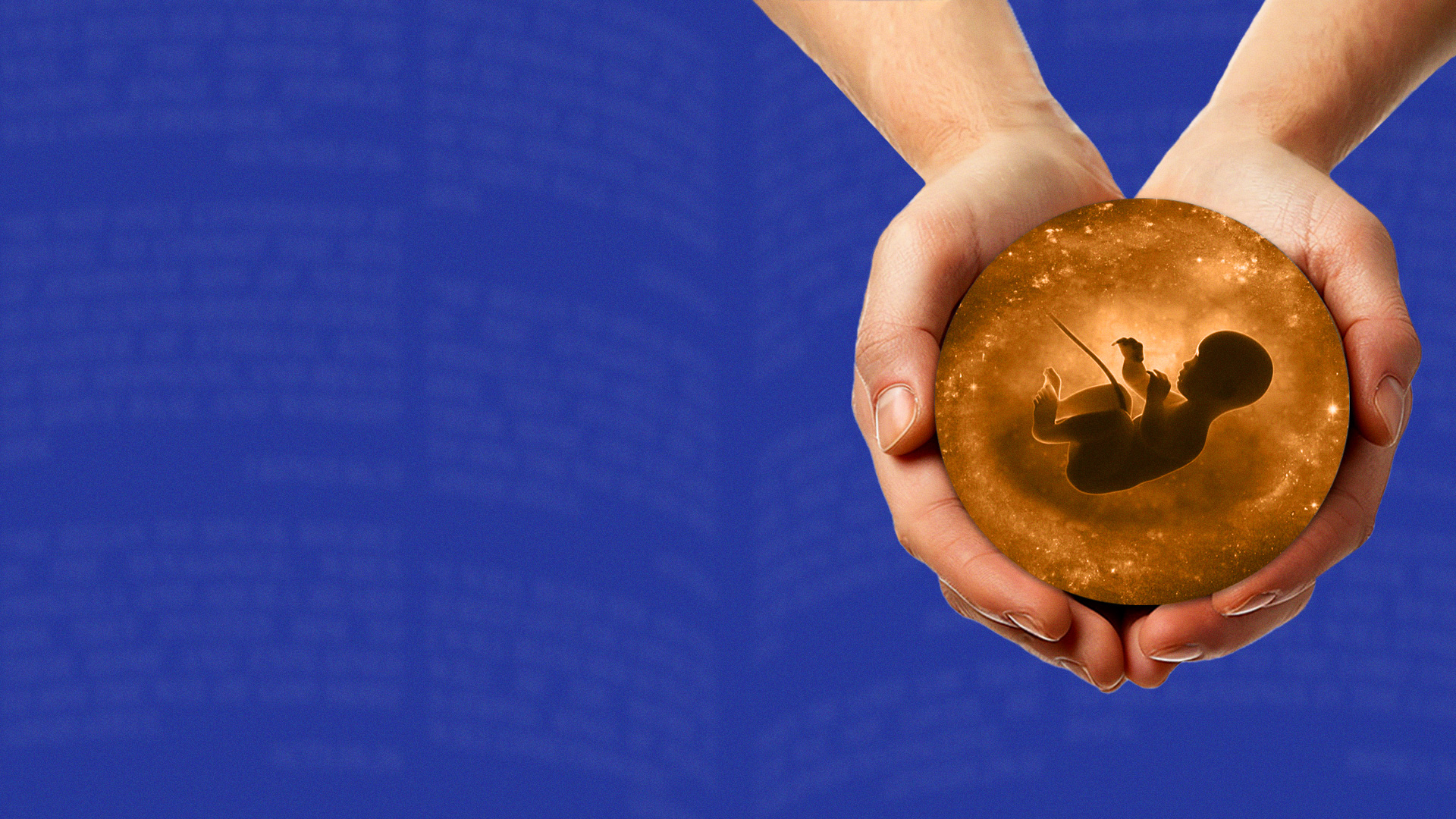 GOD'S PURPOSE IS GOD'S CALLING—PRESS INTO IT
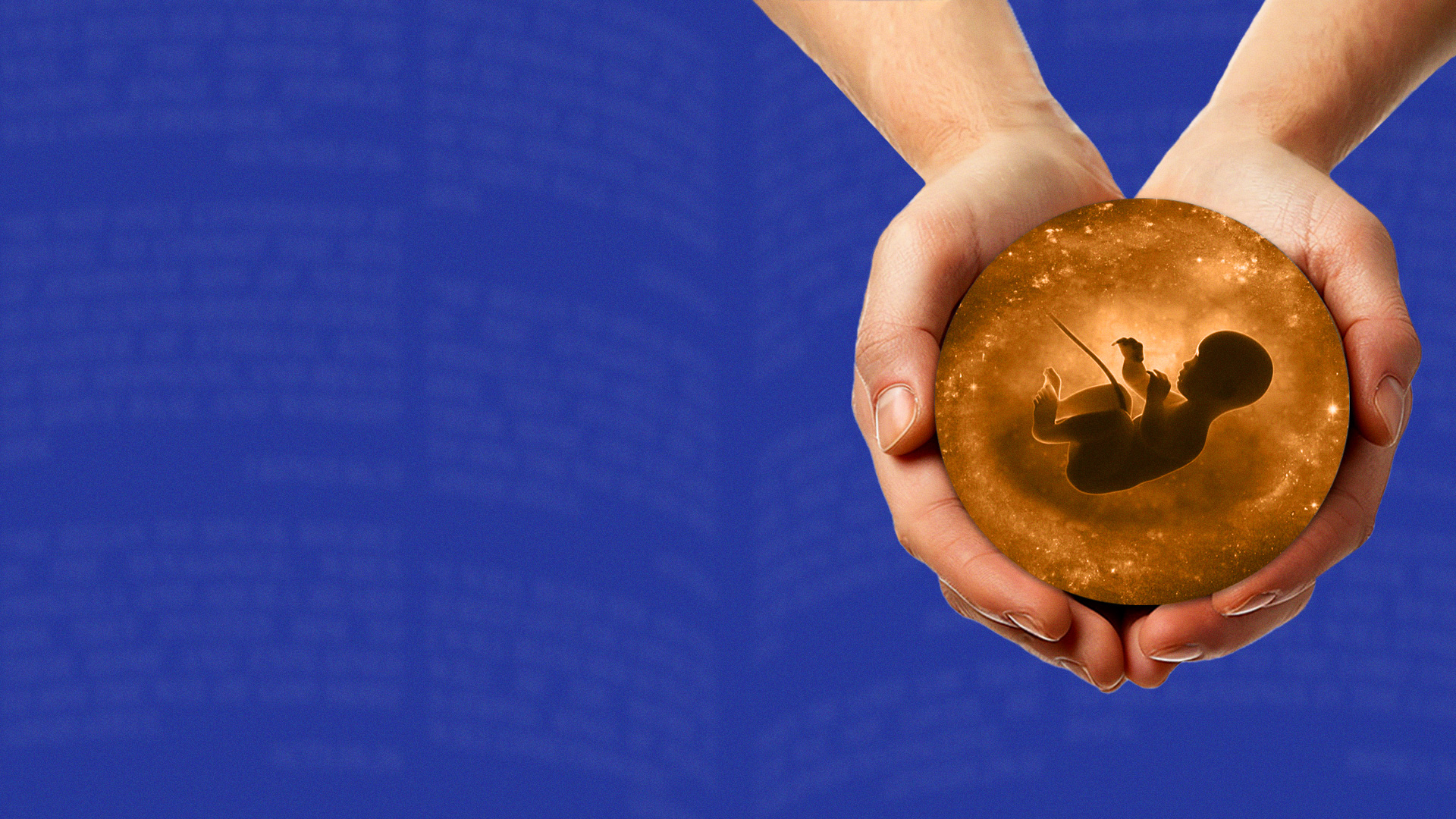 Philippians 3:12-15
12 Not that I have already attained, or am already perfected; but I press on, that I may lay hold of that for which Christ Jesus has also laid hold of me. 
13 Brethren, I do not count myself to have apprehended; but one thing I do, forgetting those things which are behind and reaching forward to those things which are ahead,
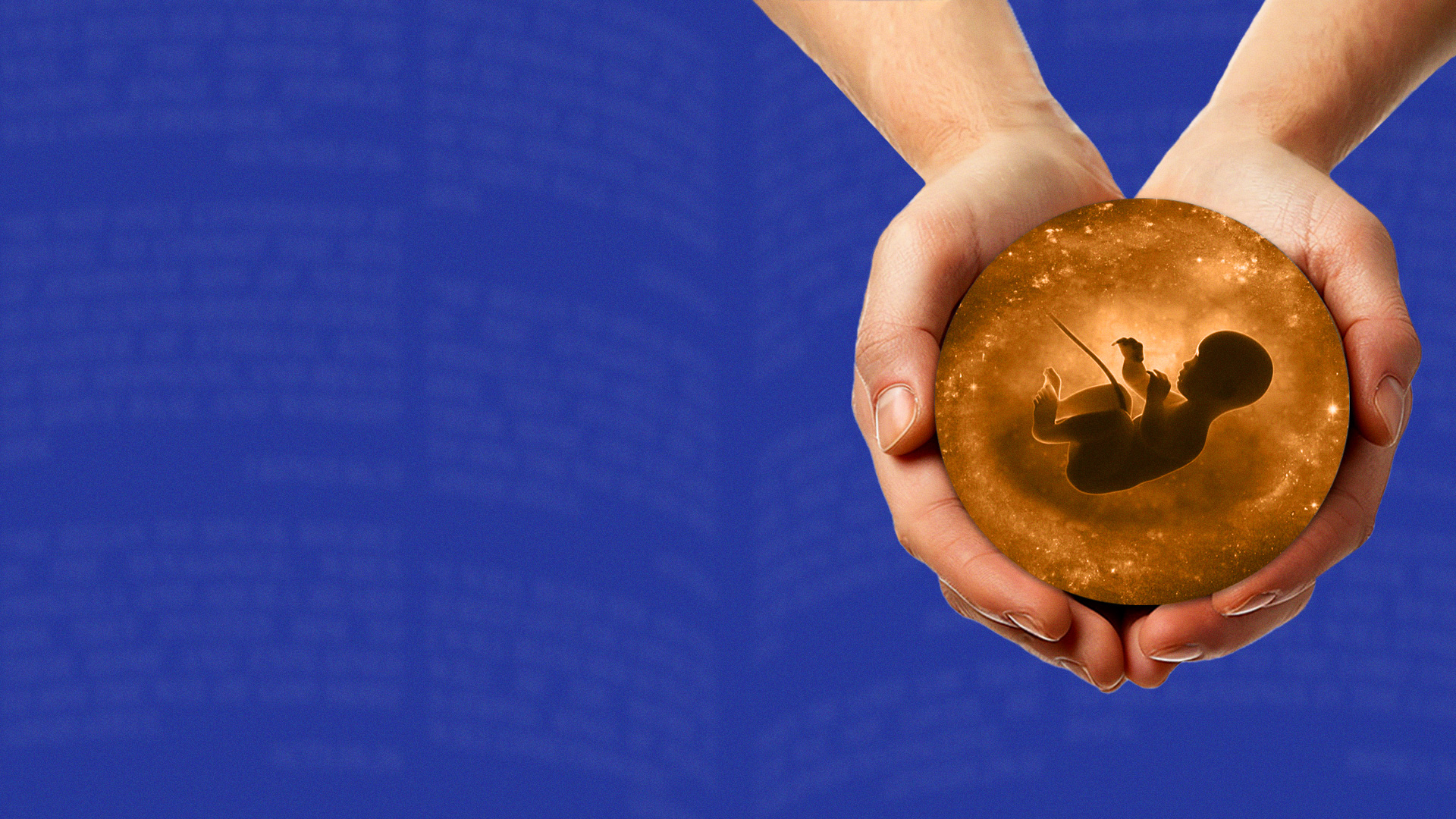 Philippians 3:12-15
14 I press toward the goal for the prize of the upward call of God in Christ Jesus. 
15 Therefore let us, as many as are mature, have this mind;...